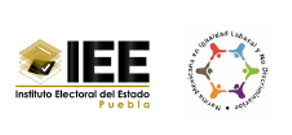 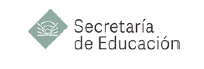 CRONOGRAMA DEL PROGRAMA
ELECCIONES ESCOLARES 2024
Septiembre
Noviembre
Octubre
23-30 SEP
02 al 09 OCT
04 al 08 NOV
11 AL 13 DE NOV
14 Y 15  DE NOV
14 Y 15  DE NOV
19 DE NOV
20 AL 22 DE NOV
25 AL 27 DE NOV
27 DE NOV
28 DE NOV
28 DE NOV
28 AL 29 DE NOV